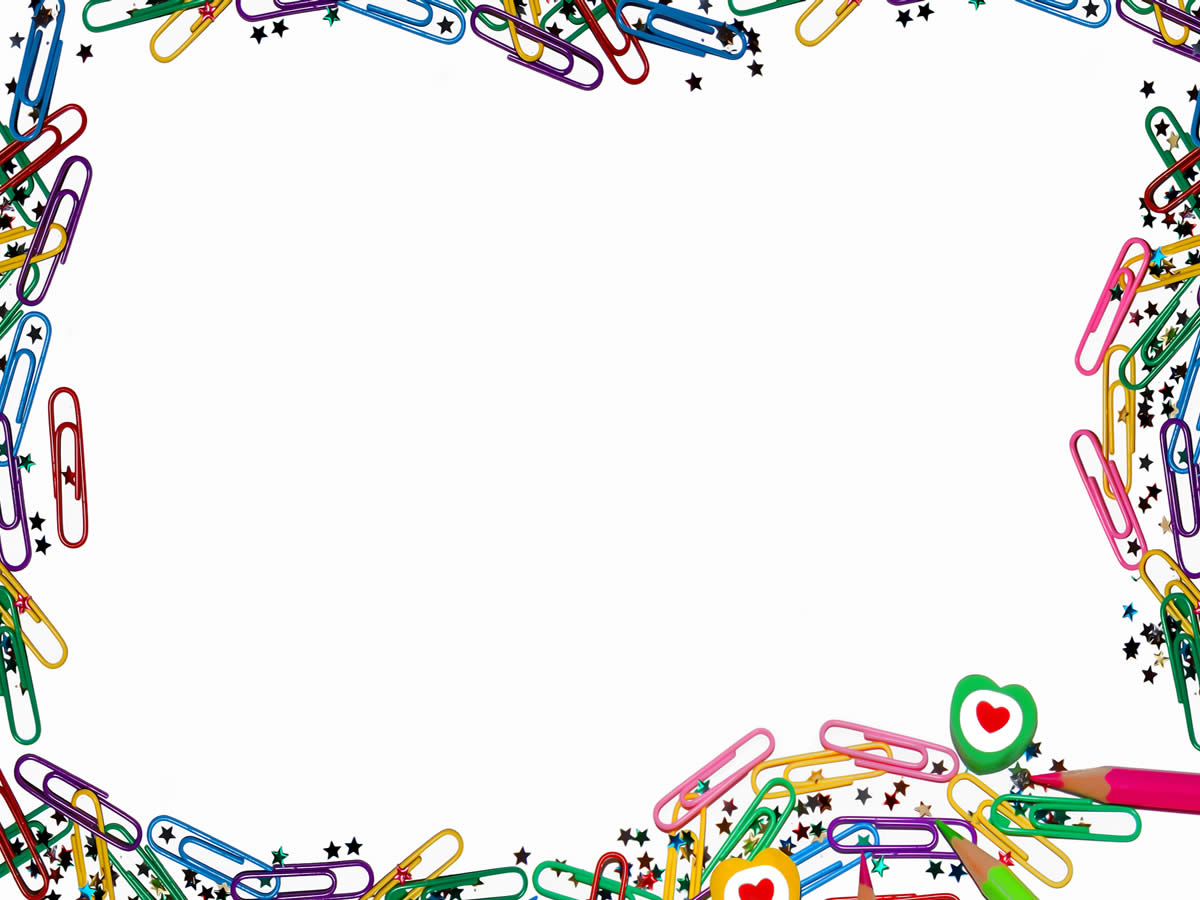 Phòng giáo dục và đào tạo quận Long Biên
Trường mầm non Hoa Trạng Nguyên
Lớp Mẫu giáo lớn A2
Giáo án
Làm quen chữ cái u, ư
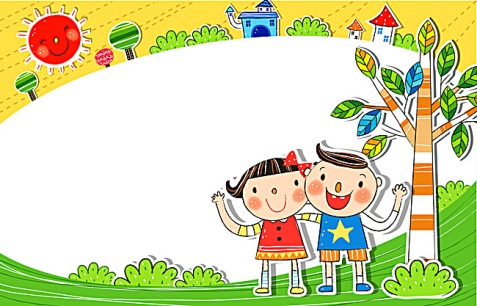 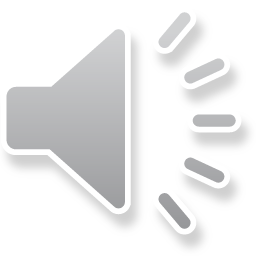 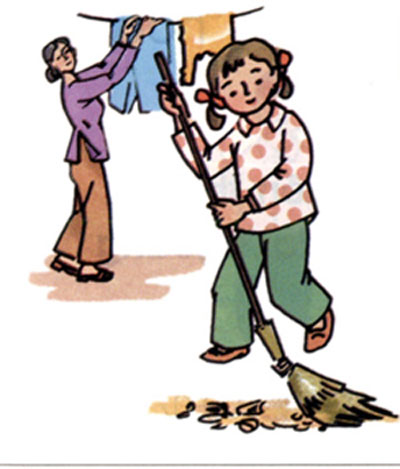 a
e
BÐ gióp mÑ quÐt nhµ
e
e
u
u
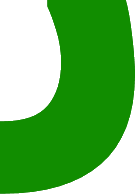 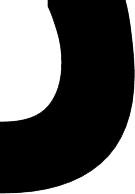 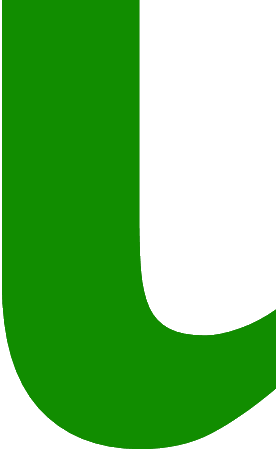 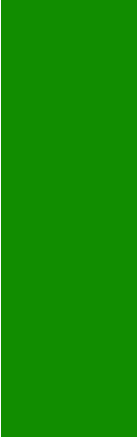 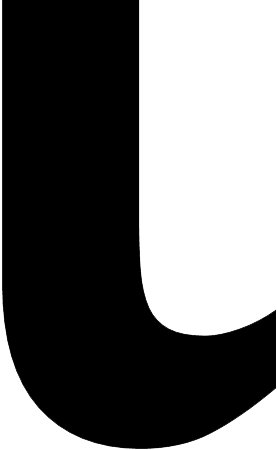 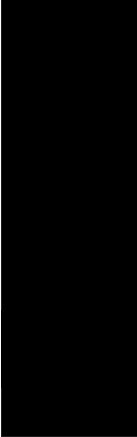 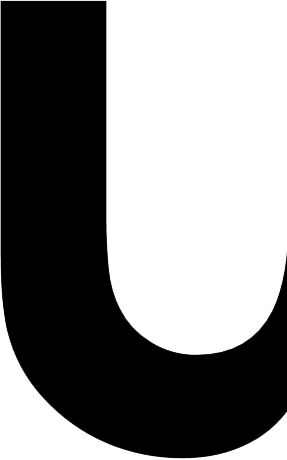 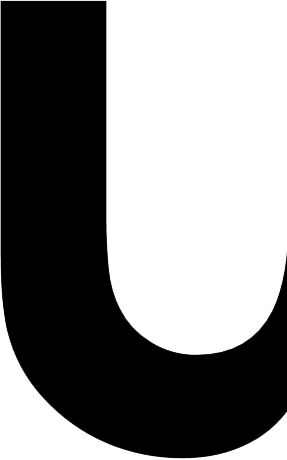 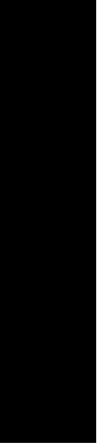 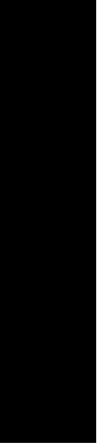 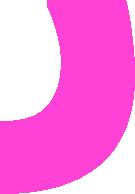 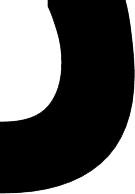 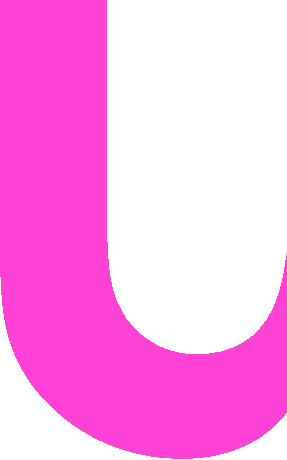 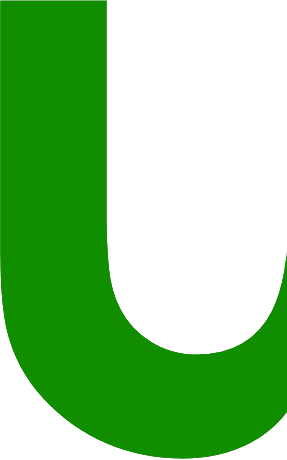 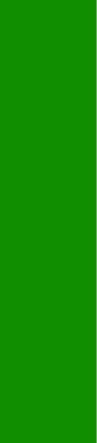 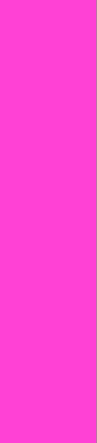 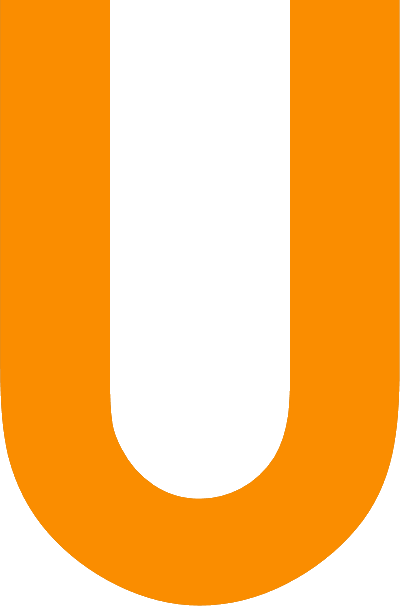 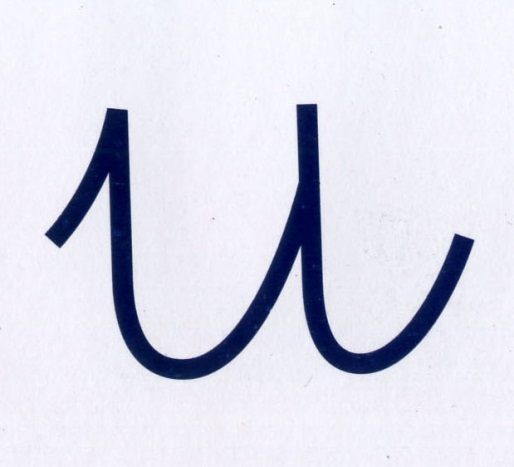 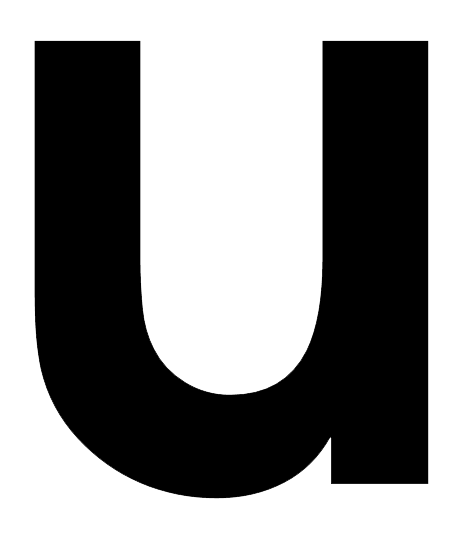 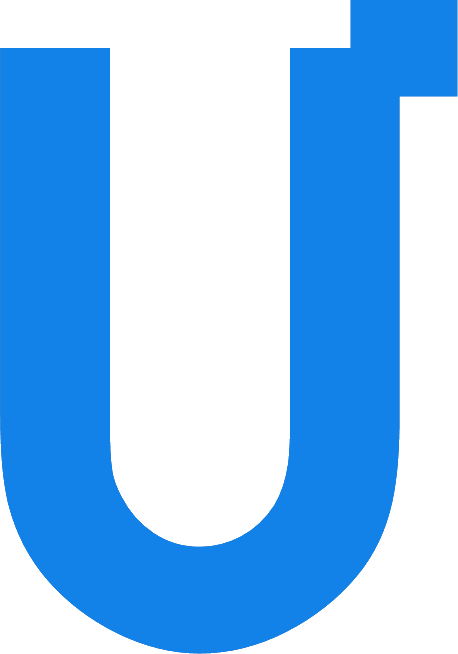 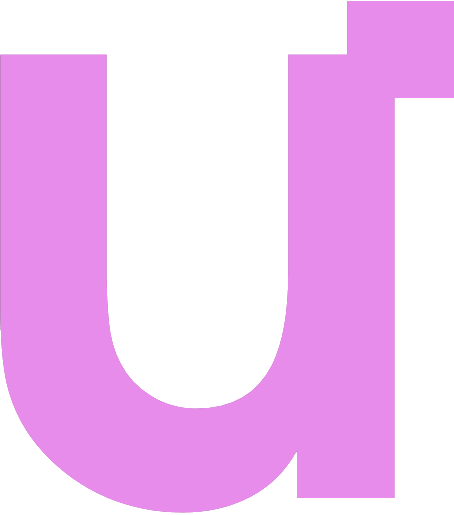 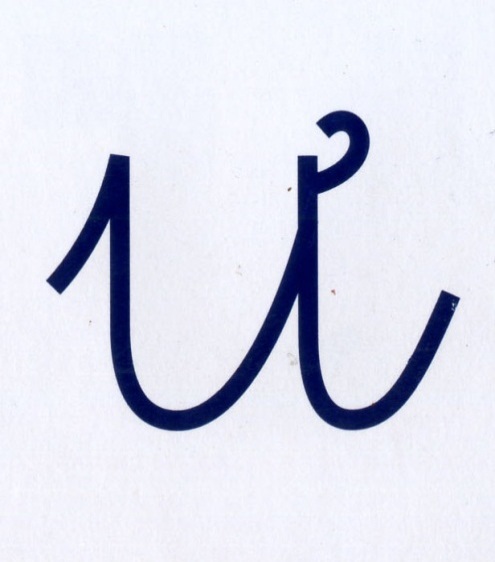 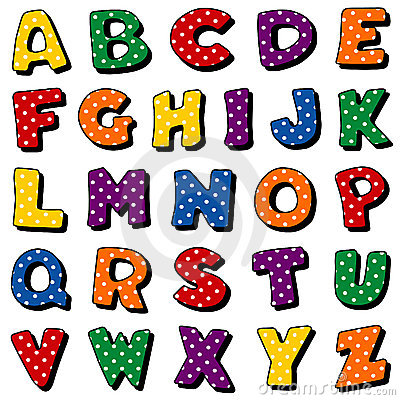 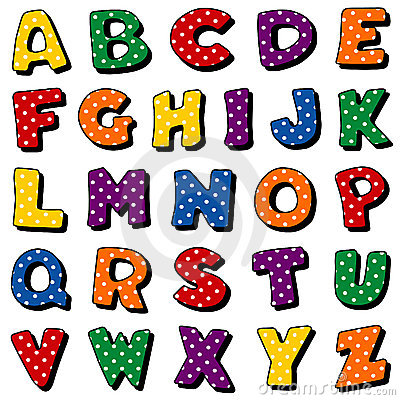 Trò chơi 1:
Tìm chữ trong từ
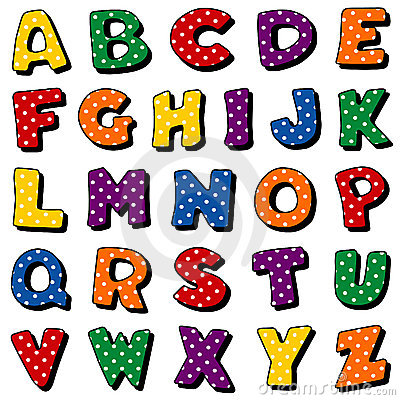 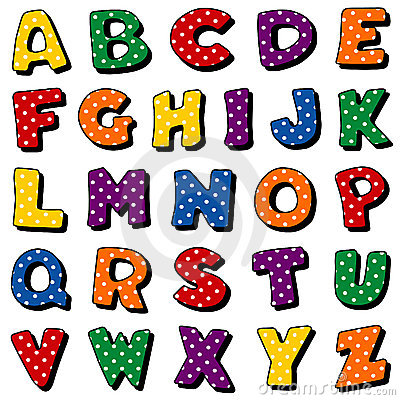 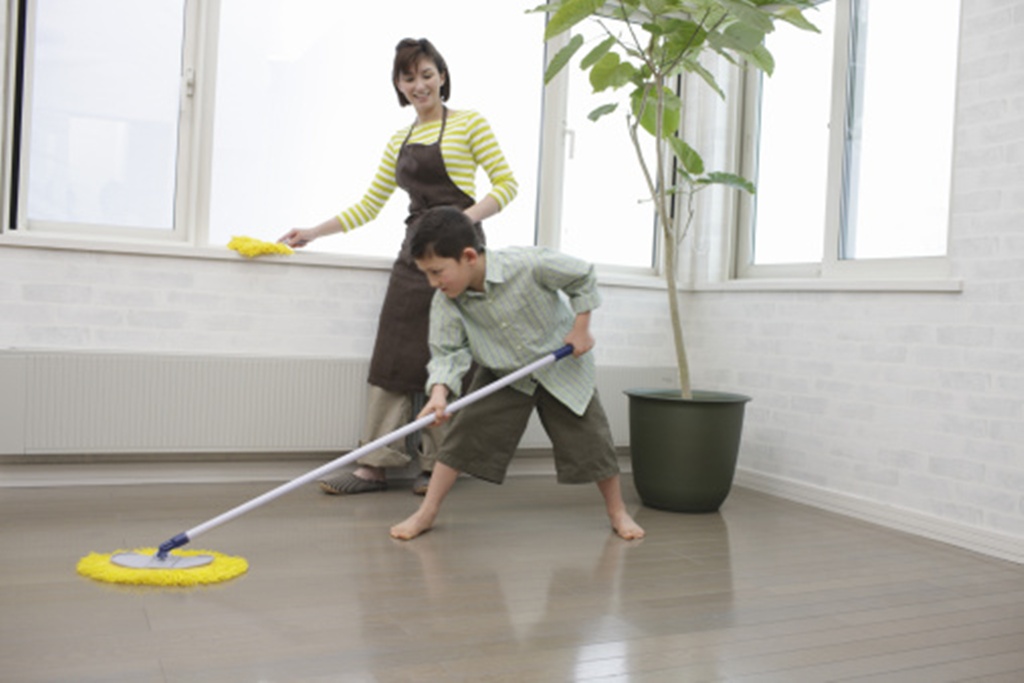 u
lau nhµ
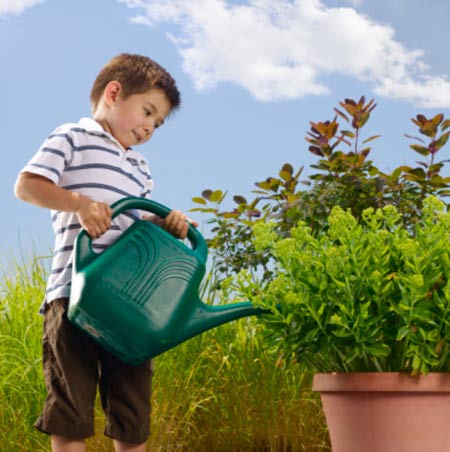 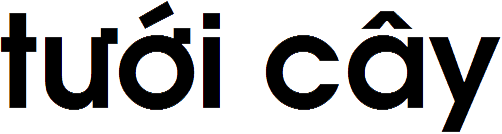 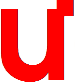 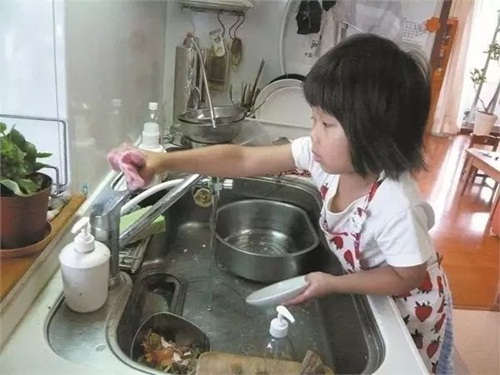 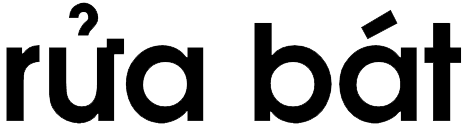 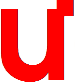 Trò chơi 2: 
Tam sao thất bản
Trò chơi 3: 
Hái quả
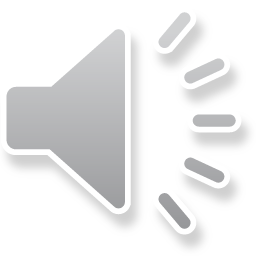 Trò chơi 4: 
Trò chơi với chữ cái u,ư
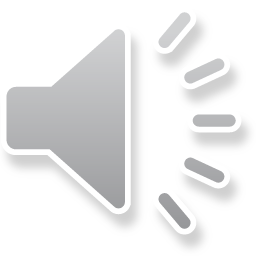